Второй и третий признаки подобия треугольников
[Speaker Notes: В режиме слайдов ответы появляются после кликанья мышкой]
Доказательство. Пусть в треугольниках АВС  и  А1В1С1  выполняются равенства
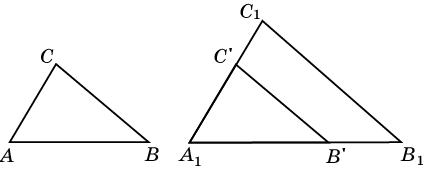 Отложим на луче А1В1 отрезок А1В', равный АВ, и проведем прямую B'C', параллельную В1С1. Треугольники А1В’С’ и А1B1C1 подобны (по первому признаку подобия треугольников), и имеет место равенство                 
	Из этого равенства и равенства А1В' = AB следует равенство А1С' = AC. Значит треугольники А1B'C' и АВС равны (по первому признаку равенства треугольников). Следовательно, треугольники АВС и А1В1С1 подобны.
Теорема. (Второй признак подобия.) Если две стороны одного треугольника пропорциональны двум сторонам другого треугольника и углы, заключенные между этими сторонами, равны, то такие треугольники подобны.
[Speaker Notes: В режиме слайдов ответы появляются после кликанья мышкой]
Теорема. (Третий признак подобия.) Если три стороны одного треугольника пропорциональны трем сторонам другого треугольника, то такие треугольники подобны.
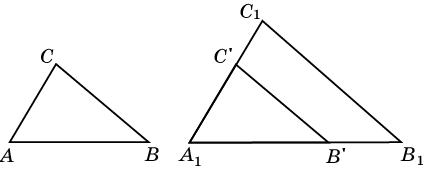 Доказательство. Пусть в треугольниках АВС и А1В1С1  стороны  пропорциональны, т.е.
На луче А1В1 отложим отрезок А1В', равный АВ, и проведем прямую B'C', параллельную В1С1. Из подобия треугольников А1В’С’ и A1B1C1 следуют равенства                           Из равенства АВ = А1В' следуют равенства
                                       
	Значит, имеем равенства А1С1 = АС', В1С1 = B'C’.
	Таким образом, треугольники АВС и A1B'C' равны (по третьему признаку равенства треугольников) и, следовательно, треугольники АВС и А1В1С1 подобны.
[Speaker Notes: В режиме слайдов ответы появляются после кликанья мышкой]
Вопрос 1
Сформулируйте второй признак подобия треугольников.
Ответ: Если две стороны одного треугольника пропорциональны двум сторонам другого треугольника и углы, заключенные между этими сторонами, равны, то такие треугольники подобны.
[Speaker Notes: В режиме слайдов ответы появляются после кликанья мышкой]
Вопрос 2
Сформулируйте третий признак подобия треугольников.
Ответ: Если три стороны одного треугольника пропорциональны трем сторонам другого треугольника, то такие треугольники подобны.
[Speaker Notes: В режиме слайдов ответы появляются после кликанья мышкой]
Упражнение 1
Подобны ли два треугольника, если их стороны имеют длины: 
а) 4, 5, 6 и 8, 10, 12; 
б) 3, 4, 6 и 9, 15, 18; 
в) 1, 2, 2 и 1, 1, 0,5?
Ответ: а) Да;
б) нет;
в) да.
[Speaker Notes: В режиме слайдов ответы появляются после кликанья мышкой]
Упражнение 2
Будут ли подобны ли два равнобедренных треугольника, если у них равны углы при вершинах, противолежащих основаниям?
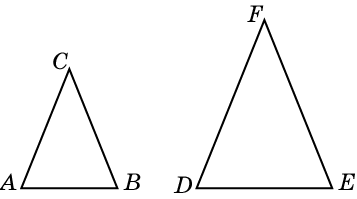 Ответ: Да.
[Speaker Notes: В режиме слайдов ответы появляются после кликанья мышкой]
Упражнение 3
На рисунке OA = 5, OB = 16, OC = 8 и OD = 10. Будут ли треугольники OBC и ODA подобны?
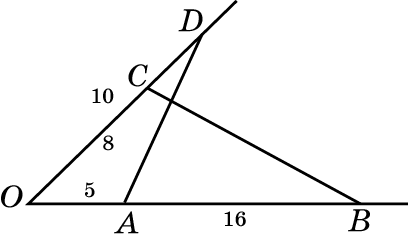 Ответ: Да.
[Speaker Notes: В режиме слайдов ответы появляются после кликанья мышкой]
Упражнение 4
Стороны одного треугольника на 1 см больше сторон другого треугольника. Подобны ли треугольники?
Ответ: Нет, если только второй треугольник не является равносторонним треугольником.
[Speaker Notes: В режиме слайдов ответы появляются после кликанья мышкой]
Упражнение 5
Катеты одного прямоугольного треугольника на 3 см больше катетов другого прямоугольного треугольника. Подобны ли треугольники?
Ответ: Нет, если только второй треугольник не является равнобедренным прямоугольным треугольником.
[Speaker Notes: В режиме слайдов ответы появляются после кликанья мышкой]
Упражнение 6
Стороны одного треугольника равны 8 см, 6 см и 5 см. Меньшая сторона второго треугольника, подобного первому, равна  2,5 см. Найдите другие стороны второго треугольника.
Ответ: 4 см, 3 см.
[Speaker Notes: В режиме слайдов ответы появляются после кликанья мышкой]
Ответ: 18 см,  23    см; 25    см.
Упражнение 7
Стороны треугольника 12,6 м, 16,5 м и 18 м. Найдите стороны треугольника, подобного данному, если его меньшая сторона равна большей стороне данного треугольника.
[Speaker Notes: В режиме слайдов ответы появляются после кликанья мышкой]
Упражнение 8
На одной стороне угла А отложены отрезки АВ = 5 см и АС = 16 см. На другой стороне этого же угла отложены отрезки АD = 8 см и АЕ = 10 см. Подобны ли треугольники АСD и АВЕ?
Ответ: Да.
[Speaker Notes: В режиме слайдов ответы появляются после кликанья мышкой]
Ответ: 8 см,       см и        см.
Упражнение 9
[Speaker Notes: В режиме слайдов ответы появляются после кликанья мышкой]
Упражнение 10
Стороны треугольника равны 10, 15 и 20. Произведение сторон подобного ему треугольника равно 24. Найдите стороны второго треугольника.
Ответ: 2, 3, 4.
[Speaker Notes: В режиме слайдов ответы появляются после кликанья мышкой]
Упражнение 11
В треугольнике ABC AB = 25 см, BC = 20 см и AC = 30 см. На стороне AB отложен отрезок BK = 4 см, а на стороне BC взята точка L таким образом, что угол BKL равен углу C. Найдите периметр треугольника BKL.
Ответ: 15 см.
[Speaker Notes: В режиме слайдов ответы появляются после кликанья мышкой]
Упражнение 12
Высота какого треугольника делит его на два неравных подобных треугольника?
Ответ: Высота, опущенная из вершины прямого угла неравнобедренного прямоугольного треугольника.
[Speaker Notes: В режиме слайдов ответы появляются после кликанья мышкой]
Упражнение 13
Может ли медиана треугольника разделить его на два неравных подобных треугольника?
Ответ: Нет.
[Speaker Notes: В режиме слайдов ответы появляются после кликанья мышкой]
Упражнение 14
В треугольнике LMN проведены медианы MM1 и NN1, которые пересекаются в точке G. Найдите все пары подобных треугольников.
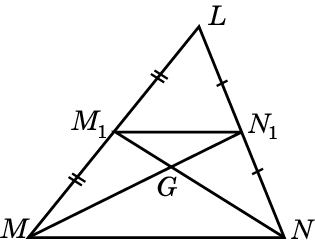 Ответ: LMN и LM1N1; MNG и M1N1G.
[Speaker Notes: В режиме слайдов ответы появляются после кликанья мышкой]
Упражнение 15
В треугольнике ABC проведены высоты AA1 и BB1. Докажите, что треугольник A1B1C подобен треугольнику ABC.
Доказательство. Прямоугольные треугольники AA1C1 и BB1С подобны по трем углам. 
Значит, A1C : AC = B1C : BC.
Следовательно, треугольники A1B1C и ABC подобны по второму признаку подобия треугольников.
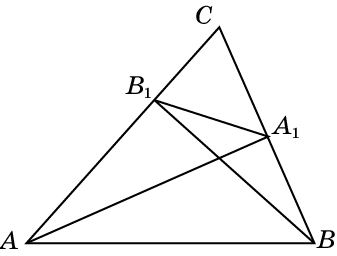 [Speaker Notes: В режиме слайдов ответы появляются после кликанья мышкой]
Решение. Пусть ABCD – трапеция (AB || CD), AE : ED = BF : FC = m : n, AB = a, CD = b   (a > b). Через точку C проведем прямую, параллельную AD. Ее точки пересечения с прямыми EF и AB обозначим соответственно G и H.
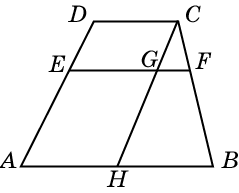 Треугольник CFG подобен треугольнику CBH с коэффициентом подобия n : (n + m). Так как BH = a – b, то
Следовательно,
Упражнение 16
Отрезок, соединяющий точки на боковых сторонах трапеции, делит эти стороны в отношении m : n. Найдите длину этого отрезка, если основания трапеции равны соответственно a и b.
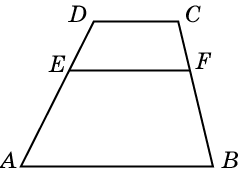 [Speaker Notes: В режиме слайдов ответы появляются после кликанья мышкой]
Упражнение 17
Можно ли вписать в окружность два неравных подобных треугольника?
Ответ: Нет, так как в таких треугольниках должны быть равны соответствующие углы, которым должны соответствовать равные дуги, следовательно, равны и хорды, т. е. равны стороны треугольников, значит, треугольники равны.
[Speaker Notes: В режиме слайдов ответы появляются после кликанья мышкой]